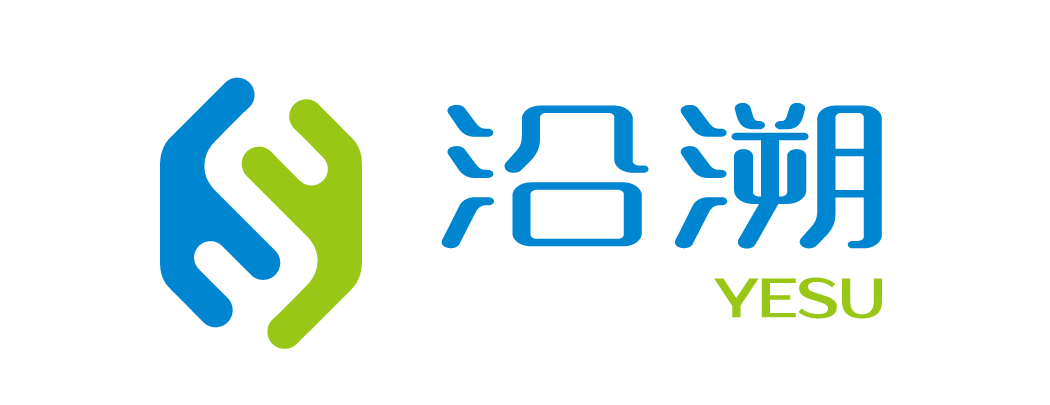 Brief Introduction of
Y41SE STR Detection Kit
May 2023
Jiangsu Superbio Biomedical (Nanjing) Co.,Ltd.
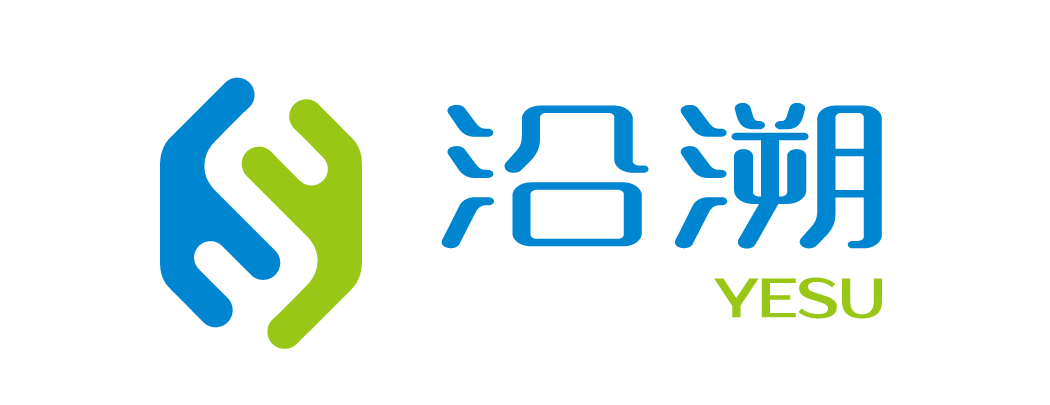 Features of Y41SE
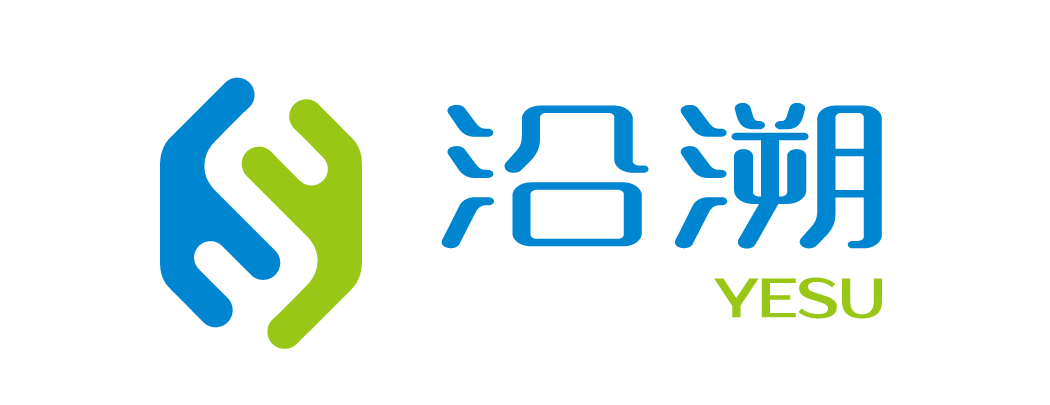 1.1 Features of Y41SE STR Detection Kit
1. Y41SE is a 6-color fluorescence detection kit which is applicable for detecting 40 Y-STR loci including 33 low mutating STR loci (mutation rate <1%) and 7 rapid mutating loci (mutation rate>1%), and 1 Y-indel. 

2. Y41SE is applicable for Y-STR library building, especially suitable for male family investigation. This kit has strong discrimination power (DP)  and high accuracy. It includes all 35 loci that are required and selected in the Y library building standard.

3. Y41SE contains 12 mini-STRs (loci within 220bp of amplification length), facilitating the acquisition of more DNA information from degraded specimens.

4. Strong compatibility. Y41SE is compatible with the direct amplification of various samples and the amplification of purified DNA.

5. Rapid amplification.The whole PCR process using Y41SE takes 70min.
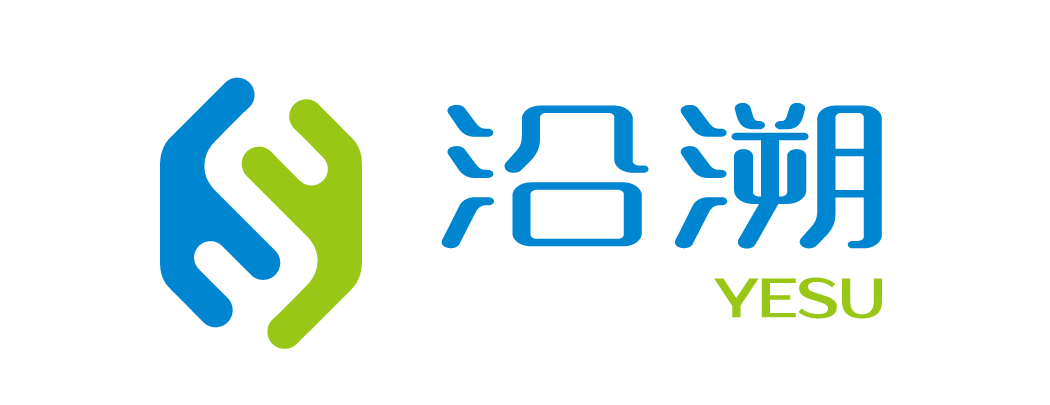 1.2 Loci Arrangement Diagram of Y41SE
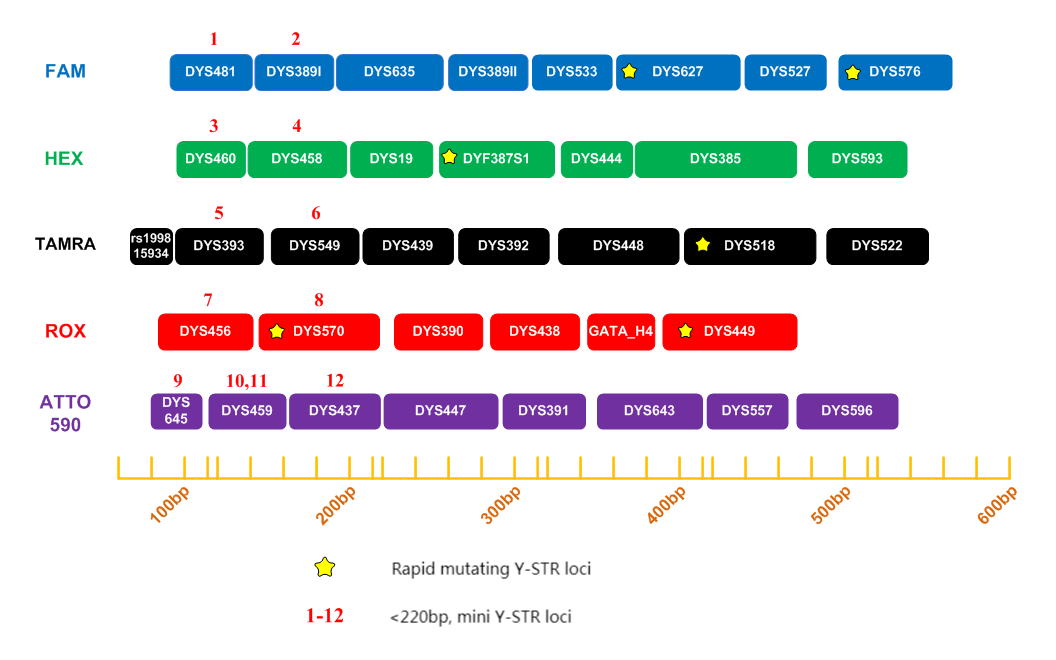 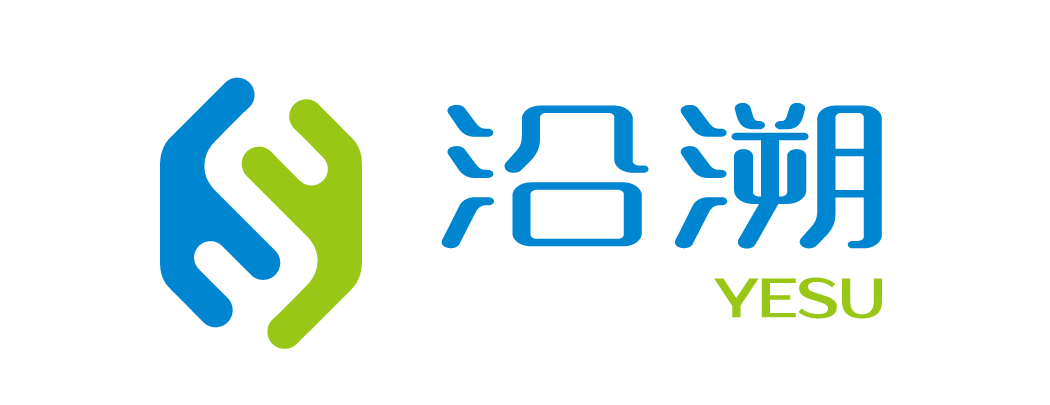 General Information of Y41SE
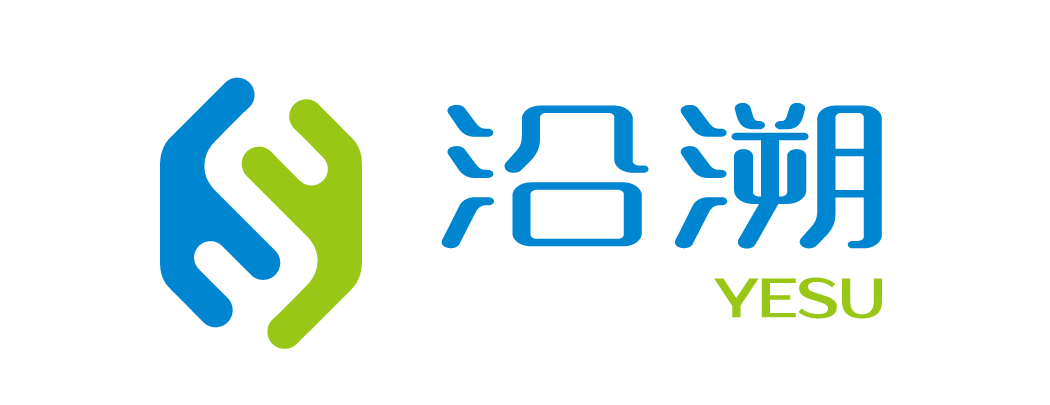 2.1 Y41SE STR Detection Kit (100 RXN/Kit)
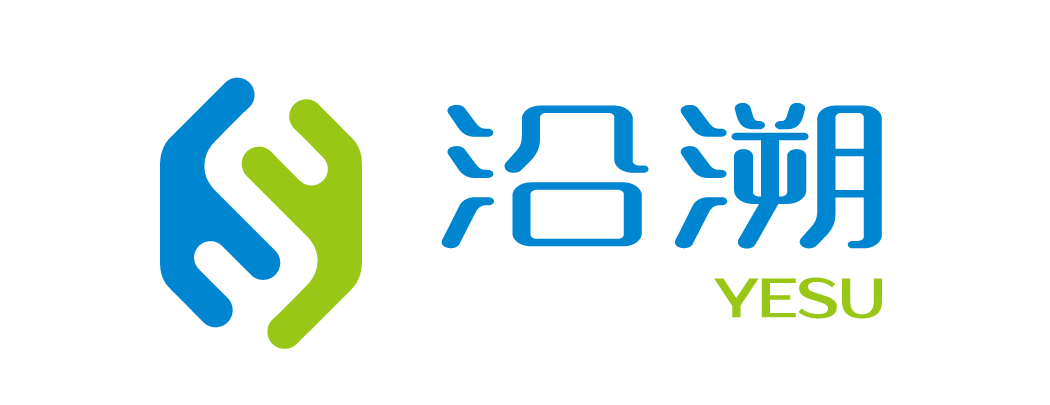 2.2 Reaction System and Procedures of Y41SE STR Detection Kit
29
cycles
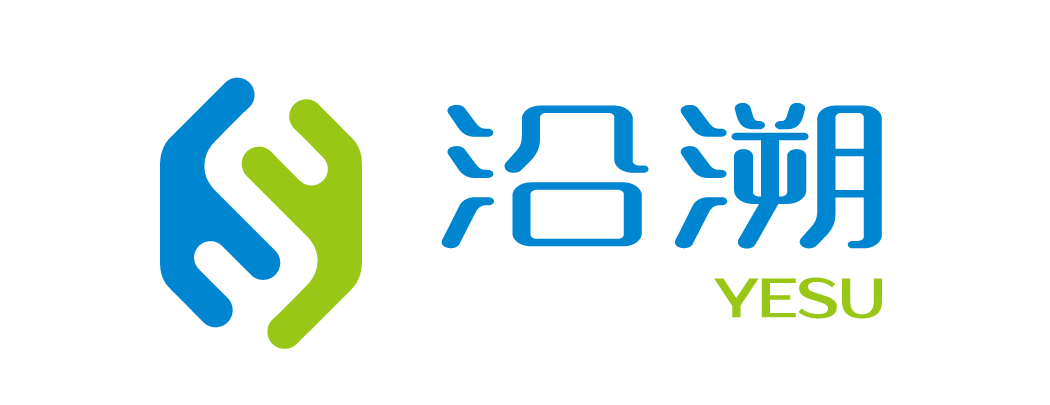 Service & Cooperation
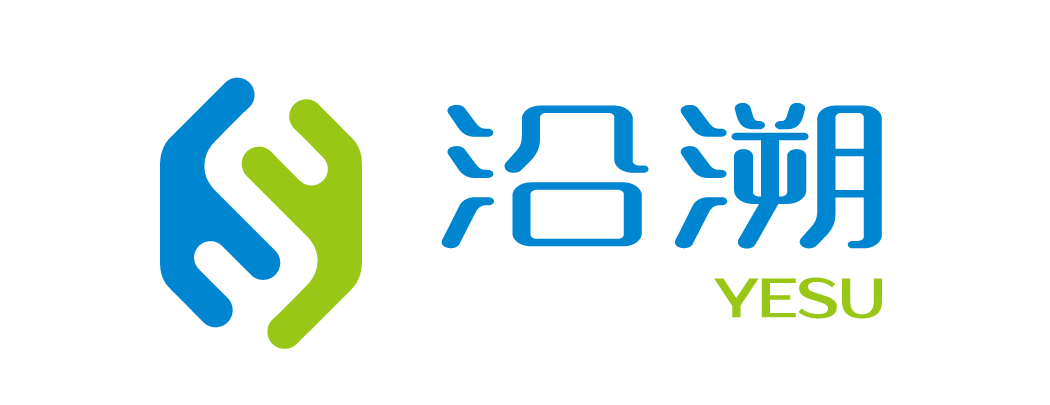 Service & Cooperation
Jiangsu Superbio Biomedical Co. Ltd., founded in 2011, is a cutting-edge technology enterprise owning the Practice License of Medical Institution, which specializes in  the research and testing of gene sequencing industry, and integrates R&D, production and sales. The company's products and services cover forensic testing, medical testing, food/environment/medicine testing, instrumentation and software.
      We are willing to provide clients with scientific research services related to forensic DNA testing, such as research projects and papers publication, solving all the difficulties encountered in the experiment for you.
      We sincerely look forward to cooperate with you in developing products and researching projects.
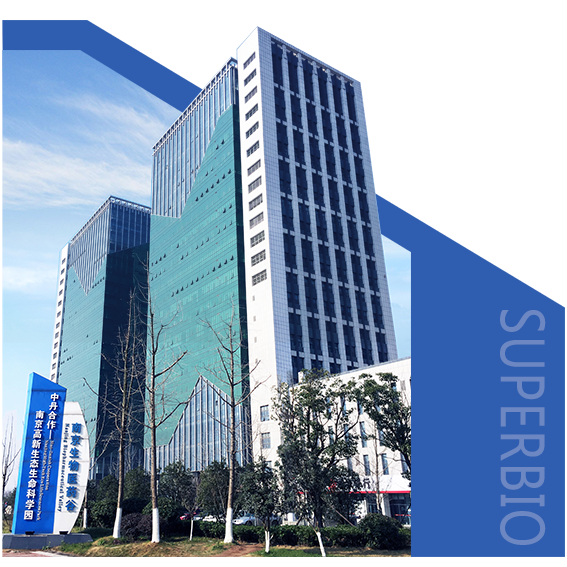 THANKS!
Contact Us
Address: Sino-Danish Ecological Life Science Industrial Park, No.3-1 Xinjinxhu Road, Pukou District, Nanjing
Tel: 400-616-2676
Website: http://www.superbio.cn/
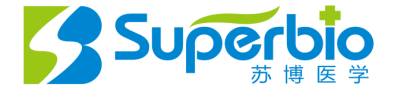